Knowledge Organiser – An Inspector Calls
Who is JB Priestly?
Born in Bradford, 1894
In WW1, he immediately joined the British army. After being wounded and affected by a gas attack, he was withdrawn from active service.
Priestley wrote An Inspector Calls after the First World War and contains controversial, politically charged messages.
 He was concerned about the social inequality in Britain during the 1930’s. 
set up a new political party, the Common Wealth Party, which argued for public ownership of land, greater democracy, and a new 'morality' in politics.
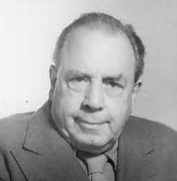 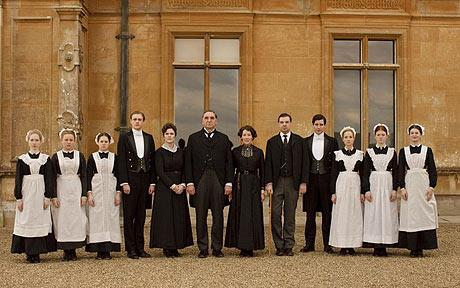 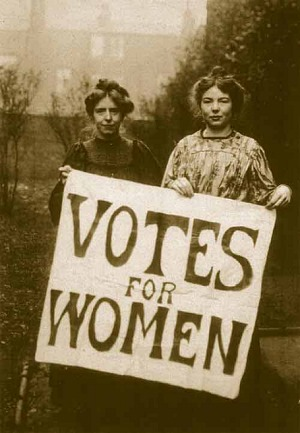 GSCE LINK: 
AO3 – Relate texts to their social, cultural and historical contexts; explain how texts have been influential and significant to self and other readers in different contexts and at different times.
Questions to consider:
Does everyone deserve to have the same?
Is it fair that our opportunities are determined by our class/ social status? 
Who should take responsibility for the fact that there is still extreme poverty? 
Are you a capitalist or a socialist? Why?
Is gender discrimination still a problem?
How can we ensure that class and gender discrimination is not an issue in modern society?
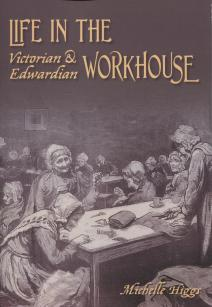 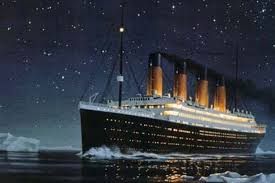 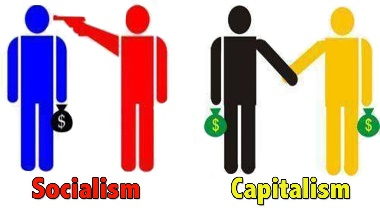 Capitalism- The idea that a few individuals or private companies own industry. Therefore there is a hierarchy of wealth. The people at the bottom work for the people at the top. They don’t have as much money and it can lead to exploitation.
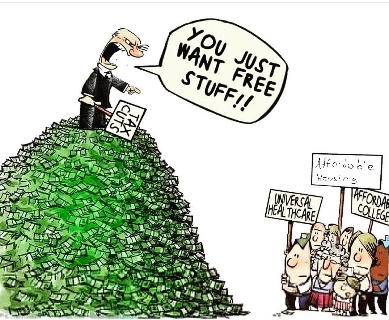 Socialism- The belief that we all have to look after each other. The rich should help the poor. Services should be provided by the government and therefore communities get a say in how services (like NHS) are run and it is more fair.
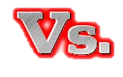 Career Paths: 
By studying An Inspector Calls you may be interested in a career path of…
Playwright
Role within the Government 
Political Activist
Actor/Actress
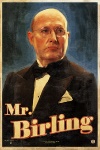 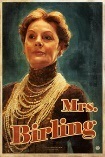 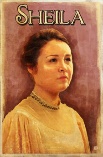 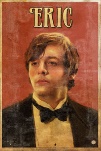 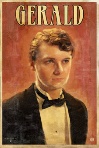 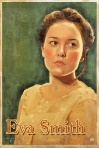 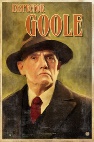